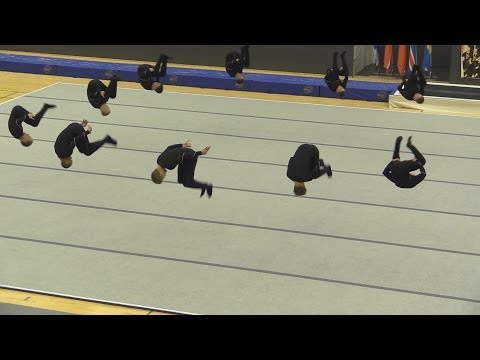 Frittstående – Hvordan få med gutter/menn?
Innledning
Hvem er jeg?
Seminarets oppbygning – viktig med aktiv deltakelse
Hvordan ting «er» og hvordan ting «bør være»
Ingen riktige eller gale svar – fokus på bevisstgjøring
Aktiv og passiv rekruttering
Innholdsfortegnelse
Innledning
«Gutter er gutter»
Aktiv rekruttering
Passiv rekruttering
Avslutning
«Gutter er gutter»
Hvilke egenskaper er typisk gutter/menn?
Utålmodige
Kule
Mestring viktig for selvtillit
Mister fort konsentrasjonen
Osv…
Aktiv rekruttering
Generell rekruttering – Hvordan få nye gymnaster
Allikevel ikke en alminnelig rekrutteringsfase
Spesifikk rekruttering til en gren i Teamgym
Hvilke problemer står vi egentlig ovenfor?
Får man ikke gymnaster fra andre idretter pga. frittstående?
Ønsker gymnastene ikke å konkurrere pga. frittstående?
Ønsker gymnastene ikke å trene teamgym pga. frittstående?
Andre?
Løsninger?
Er det noe forbundet kan gjøre?
Er det noe vi som trenere kan gjøre?
Er det noe klubben kan gjøre?
Hvorfor starter de?
Trolig ikke pga. frittstående – dans finnes som alternativ
Ikke alltid – f.eks. Ollerup
Prøve noe nytt
Kombinere turning med rytmetrening
Folkehøgskole – begrenset periode
I klubben har man langtidsmål og holder seg til det man kjenner
Mitt inntrykk
Frittstående er en nødvendig følge av teamgym
Unntaksvis ønske om å kombinere turn og rytmisk trening

Hvordan kan vi benytte denne situasjonen som rekrutteringsarena for å få gutter/menn til å drive med frittstående?
[Speaker Notes: Situasjonen = motivasjonen ligger i tram/tumbling]
1. Få de til å oppdage at det kan være gøy
Førsteinntrykket stemmer ikke alltid
Trenernes jobb å få guttene til å oppdage dette

Hvordan gjør vi dette?
Gjør frittstående/rytmisk trening til en naturlig del av treningen
Oppvarmingen – bruk musikk, dansk oppvarming
Rytmisk trening i apparattreningstiden
Tidlig mestringsfølelse av det rytmiske
Erfaring: musikkoppvarming er nytt og motiverende – behøver ikke være avansert
Oppvarming er sjelden treningens høydepunkt – lav terskel for positiv opplevelse
Frittståendelignende elementer til teknikk/koordinasjonstrening
Koordinasjonsevnen utfordres mest – rytme er en del av koordinasjonen
Rytme i tramp/tumbling
Rytmisk koordinasjonstrening 
Lettere tilegne seg ny teknikk og bevegelsesmønstre
Bedre og mer hensiktsmessig teknikk
Bedre konsentrasjons- og reaksjonsevne
Gjør frittstående/rytmisk trening til en naturlig del av treningen
Ønsket om utvikling i tramp/tumbling overgår manglende lyst til frittstående
Sml. Styrketrening

Lek
Godt grunnlag for positive assosiasjoner

Ikke uttømmende liste – utallige variasjoner/andre måter
Det sentrale: Mestringsfølelse og positive opplevelser
Unngå repetisjon
2. Gjør det kult
Gutter er kule  De vil gjøre det som er kult
Danmark som eksempel
Gode rytmiske egenskaper gir en form for status
Ingen ønsker å være dårlige
Akseptert at frittstående er viktig i teamgym

Hvorfor er det slik i Danmark?
Fordi:
Eldre og gode turnere er også gode i frittstående – forbilder
Eks: Malthe Hahn og Frederik Bertelsen
Miljø og lag med eldre frittstående-gymnaster
Kule mennesker gjør det = det er kult

Hvordan skape dette på klubbnivå?
Hvordan?
Bruk de eldre herregymnastene som ressurspersoner
Overlappende treninger 
Bruk de til oppvarming – Sverige som eksempel
Vær oppmerksom på gruppas leder eller ledere
Hugo og Gustav som eksempel
Bruk lederne/ressurspersonene aktivt – flokkeffekt
Andre grunner til at det er kult i Danmark
Frittstående til egen arena for intern konkurranse
Prestisjefylte lag hvor rytme er viktigst – Eks. Verdensholdet, Rep.Hold
Skaper motivasjon
Norge på riktig vei med Team Norge
3. Tvang
Nasjonale klasser finnes ikke i Danmark – unngår mange av problemene
Trener/klubb må velge om de ønsker å tilby dette eller ikke
Fordeler: unngår mellomløsninger og problemer
Ulemper: risiko for at gymnastene slutter
«Tvang» contra interesseavveining
Hårfin grense
Kort pause
Passiv rekruttering
Hvordan holde på de gymnastene som dukker opp?
Kan man skape en form for interesse?

To søyler
To alternativer

Fokus på å øke frittståendesøylen
1. Frittståendeprogrammet
Tenker dere over bevegelsene og musikken dere bruker når dere lager et herre-program? Hva tenker dere på?
Musikken
Stor innvirkning
Varierende hva som er motiverende – prøv å finn noe som er kult
- Sml. Joggetur eller annen trening. Musikken påvirker deg
Valg av bevegelser
Hvor er fokus? 
Best utførelse og minst trekk – ofte svært enkle bevegelser
- Fort kjedelig og lite utfordrende
Gi de noe å strekke seg etter – men obs. guttenes egenskaper
Rask mestringsfølelse er ofte kortvarig
Det man selv syns ser kult ut, er kulere å gjennomføre/gjøre
Føler gutta seg utstilt?
Frittståendeprogrammet – et alternativ
Motsatt innfallsvinkel – svært lett program og få treningstimer på frittstående
Lite interesse, men overkommelig
Når?
Sammen med bruk av tvang
Begrenset med hall- og/eller trenerkapasitet
Danmark og Svendborg GF som eksempel
Generell tendens?

Individuell avgjørelse hvilket alternativ man velger
2. Treneren
Funksjon og innvirkningskraft
Kjønn har betydning
Mannlig frittståendetrener = kul  forbilde
Kvinnelig frittståendetrener? 
Det finnes fortsatt håp
Hvilke egenskaper kjennetegner gutta?
Appeller til disse 

Opplever dere noen forskjeller i hvilke undervisningsmetoder som funker?

Gjør enkelte ting på guttas premisser
3. Selve treningen
Gruppeoppgave: fortell hverandre hvor, når og hvor lenge dere trener frittstående. Er det noen bevisst tanke bak dette?
3. Selve treningen – de ytre faktorene
Lokalet/hallen
Løpegangen som eksempel
.- Trygt miljø
Spesielt yngre og usikre
Steg for steg
Treningstiden
Lang trening – store krav til å fylle tiden
Ekstra fokus i rekrutteringsfasen – fare for gjentakelse og negative opplevelser
3. Selve treningen – innholdet
Gruppeoppgave: fortell hverandre hvordan en typisk frittståendetrening hos dere forløper. Hva gjør dere for at gymnastene skal bli bedre i frittstående? Er det noe som går igjen?
3. Selve treningen – innholdet
Mitt inntrykk: 
Fokus på programmet og fjerne trekk
Deretter dynamikk og det koreografiske
Repetisjon av hele bevegelsen og inngående forklaringer
Hva gjør dere hvis en gymnast ikke mestrer en bevegelse i tramp/tumbling?
Dele opp bevegelsen i flere ledd – hel-del-hel eller del-del-hel
Lage stasjoner
Trene teknikk
Gjør innlæringen lettere og gir variasjon i treningen
Tilsvarende i frittstående?
3. Selve treningen – innholdet
SMT – faseinndeling
Antall faser avhenger av bevegelsesanalysen
Analyserer egenskaper, posisjoner og handlinger som er nødvendige for å gjøre det «perfekte hoppet»
Bruker analysen til å utvikle spesifikke stasjoner, øvelser og bevegelser
Identifisering og utvikling

Frittstående: vanskelig med faseinndeling. Egenskaper er mer relevant

Gruppeoppgave: Identifiser hvilke egenskaper man må ha for å være god i frittstående. Prøv å finne noen «paraplyegenskaper».
Mine forslag:
Generell koordinasjon
Telle takter
Orientering i rommet og i forhold til hverandre
Dynamikk
Vekt/tyngdeoverføring
Temposkift i bevegelser
Kroppen som helhet
Isoleringer
Bruk av gulvet
Vansker

Gruppeoppgave: legg en plan for hvordan dere vil trene disse ulike egenskapene. Finn øvelser, bevegelser, leker som kan trene disse egenskapene.
Gjennomgang av gruppeoppgave
Mine erfaringer fra Holmen:
Ha et klart mål med treningen og tanke bag hver øvelse/del av treningen
Mer håndterbart for gymnastene – gradvis utvikling
Skaper mestringsfølelse
Utvikling og motivasjon
Inntrykk av fornuftig bruk av treningstiden
3. Selve treningen – innholdet
Intern konkurranse som motivasjonsfaktor
Individuell
Lag
Lett å få et jevnt nivå for gymnastene 

Eksterne konkurranser
GymBattle som eksempel
3. Selve treningen – målsetting
Overordnet mål
Gir motivasjon
Gjør treningen meningsfylt
To typer mål:
Resultatorientert
Prestasjonsorientert
3. Selve treningen – målsetting
Resultatorientert:
Prestasjonsorientert:
Plassering
Fordeler: 
Konkret mål
Lett synlig om det ble oppnådd eller ikke,
Synlig utad
Ulemper: 
Konkret mål gir stor fallhøyde,
Gymnastene kan ikke selv kontrollere alle forhold
Forstyrrer fokus
Gode prestasjoner mister sin betydning
Prestasjon i fokus
Fordeler:
Setter fokus på gymnastene selv
Bedre fokus i konkurransesituasjon
Lettere å oppnå
Ulemper:
Kan være lite konkrete
Konkurranser handler om plassering
Målet kan virke formålsløst
3. Selve treningen – målsetting
Prestasjonsorienterte mål ofte å foretrekke – spesielt i rekrutteringsfase
Kombinasjon mulig
«Håper å oppnå»-mål
«Skal oppnå»-mål
Balanse ved målsetting
50 % sannsynlighet for suksess er motivasjonsskapende
Skuffelse kan også gi motivasjon

Gruppeoppgave: finn et resultatorientert mål og prestasjonsorientert mål som det er 50 % sannsynlighet for at dere kan oppnå.
4. Det sosiale/fellesskapet/lagfølelsen
Teamgym er lagidrett
To funksjoner:
Skape treningsglede og motivasjon –  Eks: Bromma 
Veie opp for manglende treningsmotivasjon – Eks: Michael
4. Det sosiale miljøet på trening
Hva skaper et godt sosialt miljø? Hva kan vi som trenere gjøre?
Lek og moro
Samarbeid
Jobbe mot det samme målet
Aksept for den man er
4. Det sosiale miljøet utenfor trening
Hva kan man gjøre for å skape dette? Er det noe vi som trenere kan gjøre? Er det noe vi som klubb kan gjøre?
Få lederen eller en eldre gymnast til å ta initiativ
Treneren tar initiativ
Målsettingsmøter
Evaluering etter konkurranse
Som klubb: oppmenn eller sosialansvarlige

Et trygt miljø kan veie opp for usikkerhet rundt frittstående og andres meninger
4. Det sosiale/fellesskapet/lagfølelsen
Hvordan kan vi bruke/gjøre frittstående og frittståendetreningene spesielt som miljøskapende?
Det særegne med frittstående – alle er på gulvet samtidig. Man er et lag. Fokus på det kollektive
Konkurransesituasjonen som eksempel
Avslutning
Mitt ord er ikke lov – personlige erfaringer og forslag

Viktigste er å identifisere og utvikle
Spør gymnastene